ФЕВРАЛЬ – МЕСЯЦ МЕТЕЛЕЙ И ВЬЮГ
Хорчева О. А. 
учитель начальных классов
ГБОУ СОШ №251
Какое это время года?
Что за тройка пролетела:
Скакуны в той тройке белы,
А в санях сидит царица,
Белокоса, белолица.
Как махнула рукавом – 
Всё покрыла серебром.
Какими красками пользуется зима?
Как вы думаете, а чем пахнет зима?
А когда, по-вашему, она наступает?
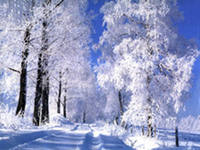 ЗАГАДКА
Снег мешками валит с неба.
С дом стоят сугробы снега.
То бураны, то метели
На деревню налетели.
По ночам мороз силён,
Днём капели слышен звон.
День прибавился заметно.
Что, скажи, за месяц это?
ФЕВРАЛЬ
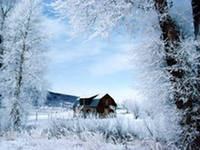 ЛЮТЕНЬ
- так в народе называли февраль, потому что в этом месяце выпадает много снега, стоят лютые морозы, часто бывают метели.
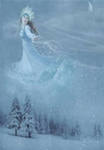 РАЗМИНКА
Февраль – это какой по счёту месяц?
А какой по счёту в году?
О каком месяце говорят: «Году начало, зиме – середина?»
Назовите месяц, который год заканчивает.
А теперь назовите все зимние месяцы по порядку.
В некоторых  календарях указывают такие названия:
- «предзимье»
     - «глухозимье»
     - «предвесенье»

Как вы понимаете эти слова.
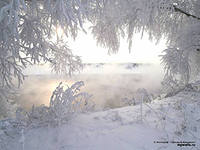 НАРОДНАЯ   МУДРОСТЬ
Февраль – месяц лютый: спрашивает, как обутый?
Январю-батюшке – морозы, февралю – метели.
Февраль силён метелью, а март капелью.
Февраль богат снегом, апрель – водою.
Февраль переменчив: то январём потянет, то мартом проглянет.
У февраля два друга – метель да вьюга.
Вьюги-метели под февраль полетели.
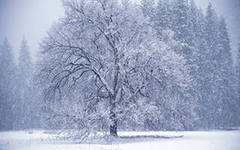 НАРОДНАЯ   МУДРОСТЬприметы
Утром кричат синицы – к морозу.
Начало февраля погожее – весну жди раннюю, пригожую.
Снег прилипает к деревьям – к теплу.
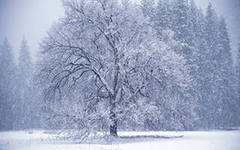 ЗАГАДКА
Гуляю в поле, кручу, бурчу,
Знать никого не хочу.
Вдоль села пробегаю,
Сугробы наметаю.
ОТВЕТ
ПУРГА
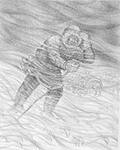 ЗАГАДКА
Кто это, воя,
Без крыльев летает
И без метёлки
Следы заметает?
ОТВЕТ
ВЬЮГА
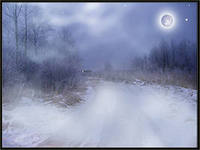 ЗАГАДКА
Какой это мастер
На стёкла нанёс
И листья, и травы,
И заросли роз?
ОТВЕТ
МОРОЗ
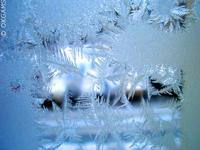 ЗАГАДКА
Зимний дождь
Из звёздочек-малышек
Не стучится в окна,
Не гремит по крыше.
ОТВЕТ
СНЕГОПАД
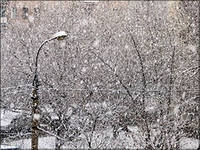 РАБОТА ПО УЧЕБНИКУ
Страница 30 - 31
Вопросы к тексту:
О каких зверях говорится в тексте?
Какие животные проводят зиму в спячке?
Зачем заяц путает следы?
Как вы считаете, заяц труслив или осторожен?
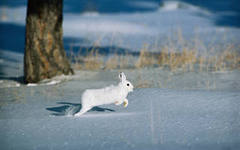 РАБОТА в ТЕТРАДИ
Страница 56
КАЛЕНДАРЬ
Январь
Февраль
Март
Апрель
Май
Июнь
Июль
Август
Сентябрь
Октябрь
Ноябрь
Декабрь
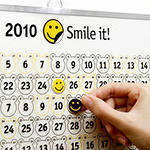 ИТОГ  УРОКА
Дуют ветры в феврале,
Воют в трубах громко.
Змейкой мчится по земле
Лёгкая позёмка.

С. Я. Маршак
В феврале, в феврале
Вьюга мчится на метле,
Заметает все пути,
Чтобы марту не пройти,
Не пройти – не прийти
И весну не привести!

М. Садовский
О каких приметах февраля говорится в стихотворениях?
Ветер
Позёмка
Вьюга
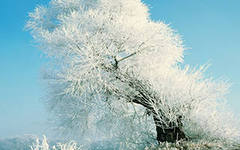 ИСПОЛЬЗУЕМАЯ  ЛИТЕРАТУРА
Т. В. Бут, Н. В. Лободина «Окружающий мир», 1 класс. Волгоград «Учитель», 2012. 
Интернет – картинки для презентации.
Н. Ф. Виноградова «Окружающий мир» 1 класс, учебник. «Вентана-Граф», Москва, 2011 год.